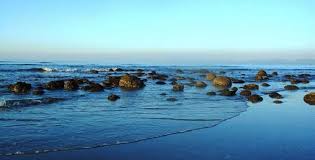 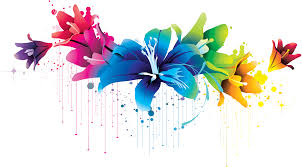 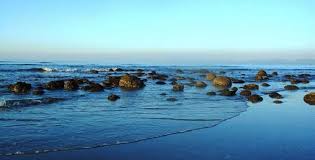 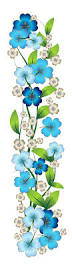 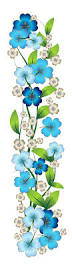 স্বাগতম
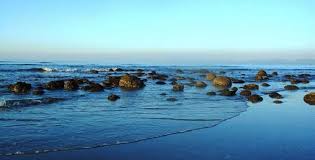 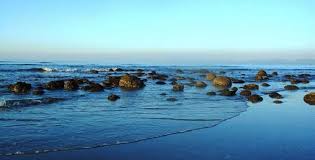 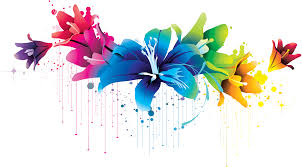 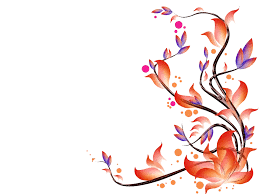 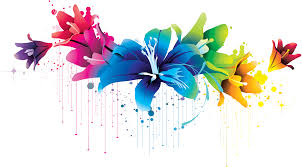 উপস্থাপক পরিচিতি
কালিদাস কুমার দাস
সহকারি শিক্ষক সাড়াপোল রূপদিয়া সরকারি প্রাথমিক বিদ্যালয়
সদর,যশোর।
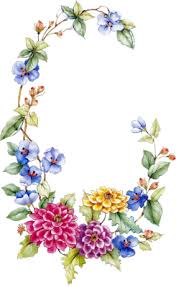 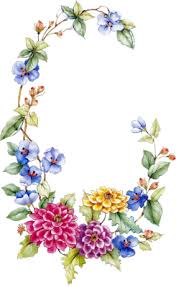 পাঠপরিচিতি
শ্রেণীঃপ্রথম
বিষয়ঃ গণিত
পাঠঃ যোগের  ধারণা
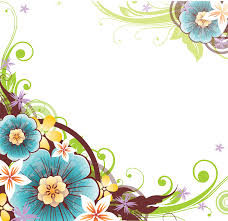 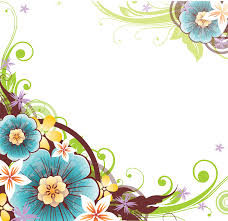 শিখনফল
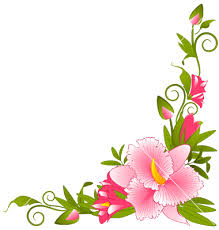 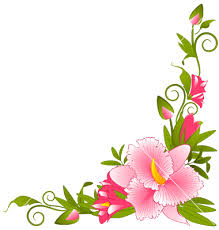 যোগের ধারণা
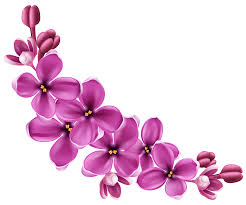 বাস্তব পর্যায়ে কাঠির সাহায্যে
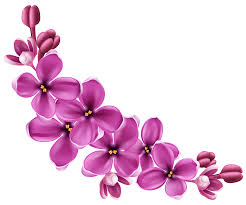 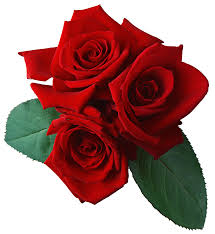 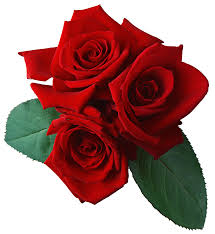 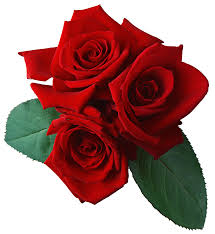 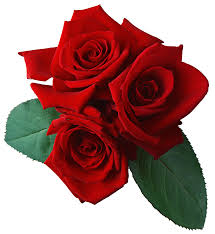 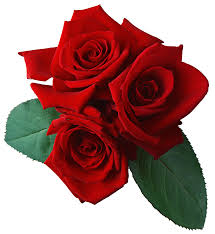 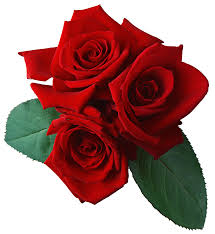 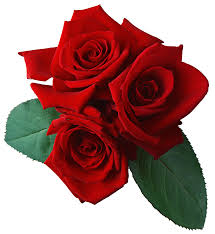 ৩টি ফুল
৪ টি ফুল
৭টি ফুল
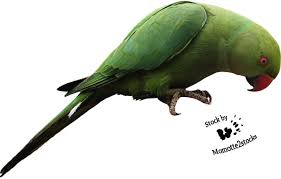 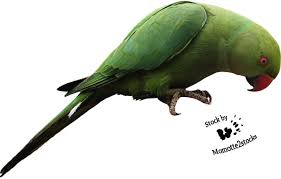 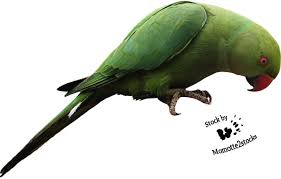 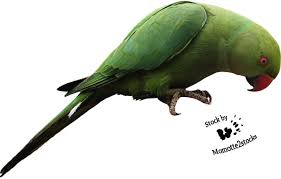 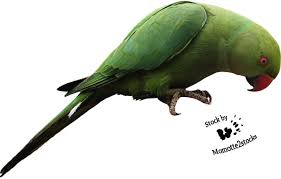 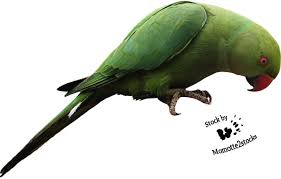 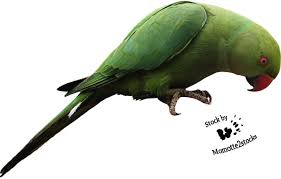 ৩টি পাখি
৪টি পাখি
দলীয় কাজ
শাপলা :
গোলাপ :
একত্রে
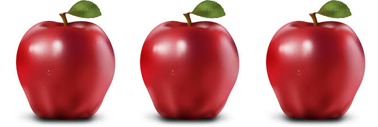 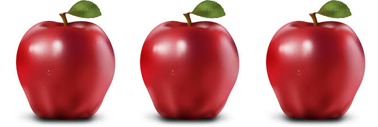 ও
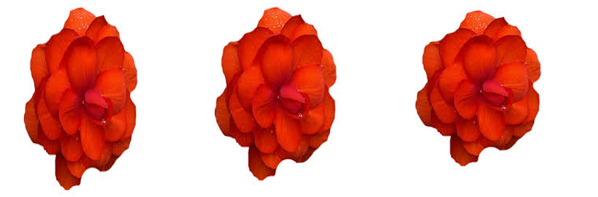 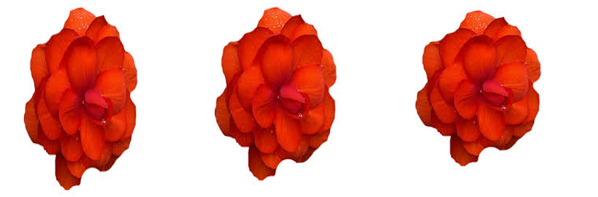 ও
একত্রে
পাঠ সংযোগ :
পাঠ্যবইয়ের ২৭ পৃষ্টার যোগের নমুনাটি দেখ।
মূল্যায়ন
ধন্যবাদ
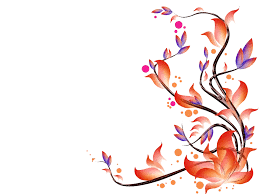 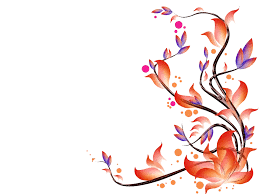